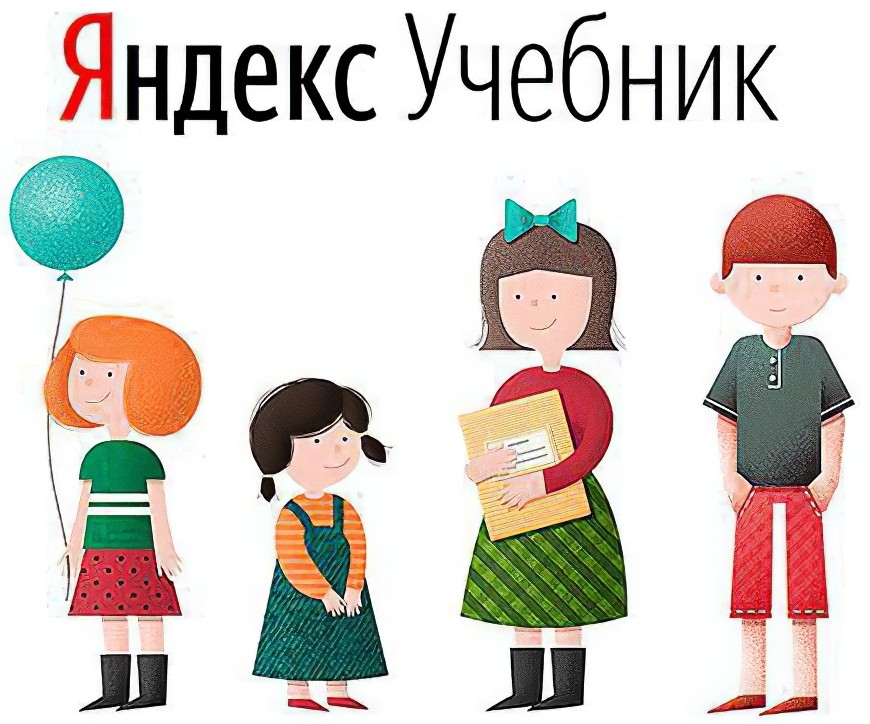 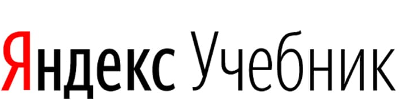 10 000 заданий
Русский язык
Математика
Окружающий мир
Музыка
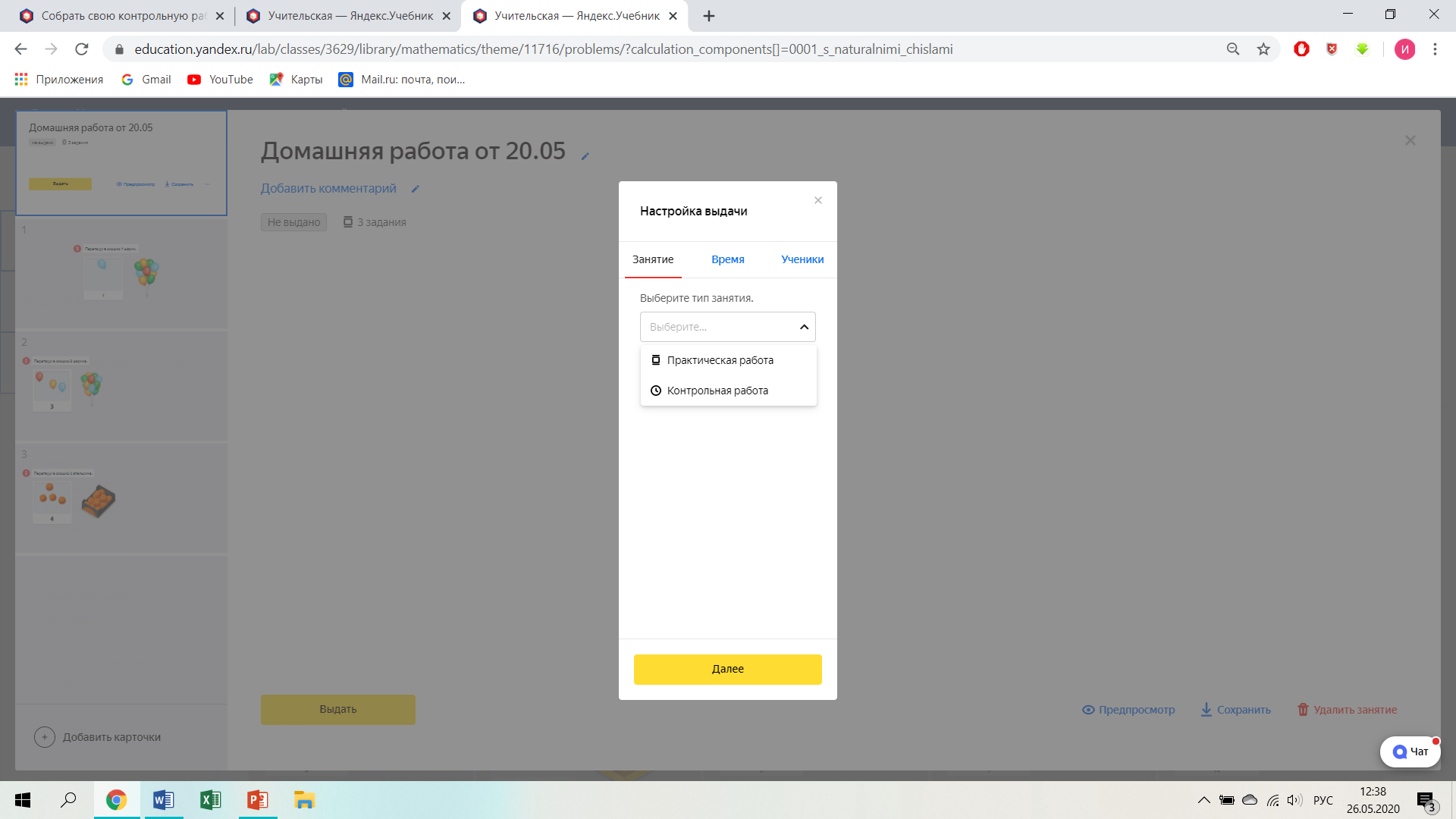 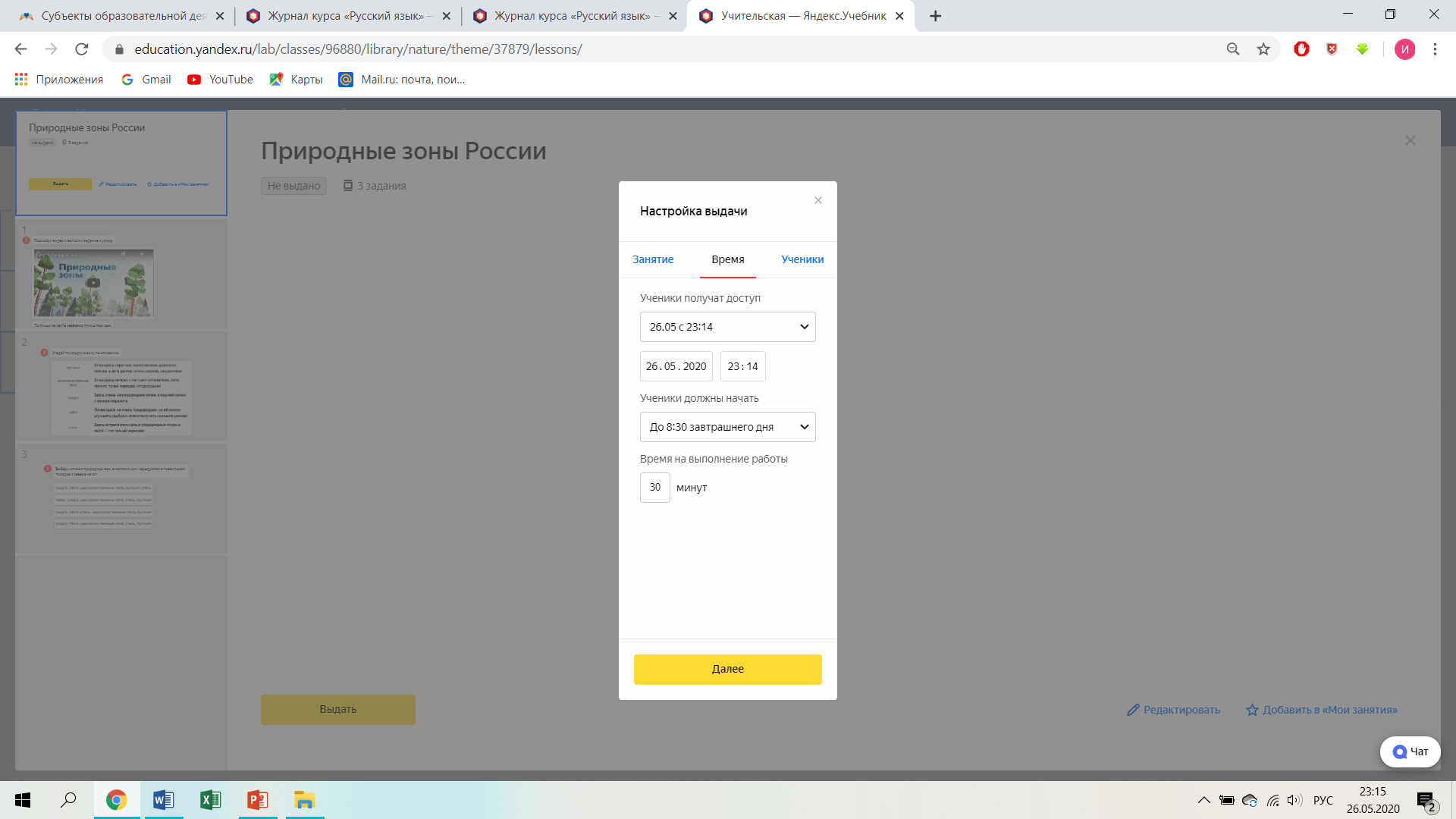 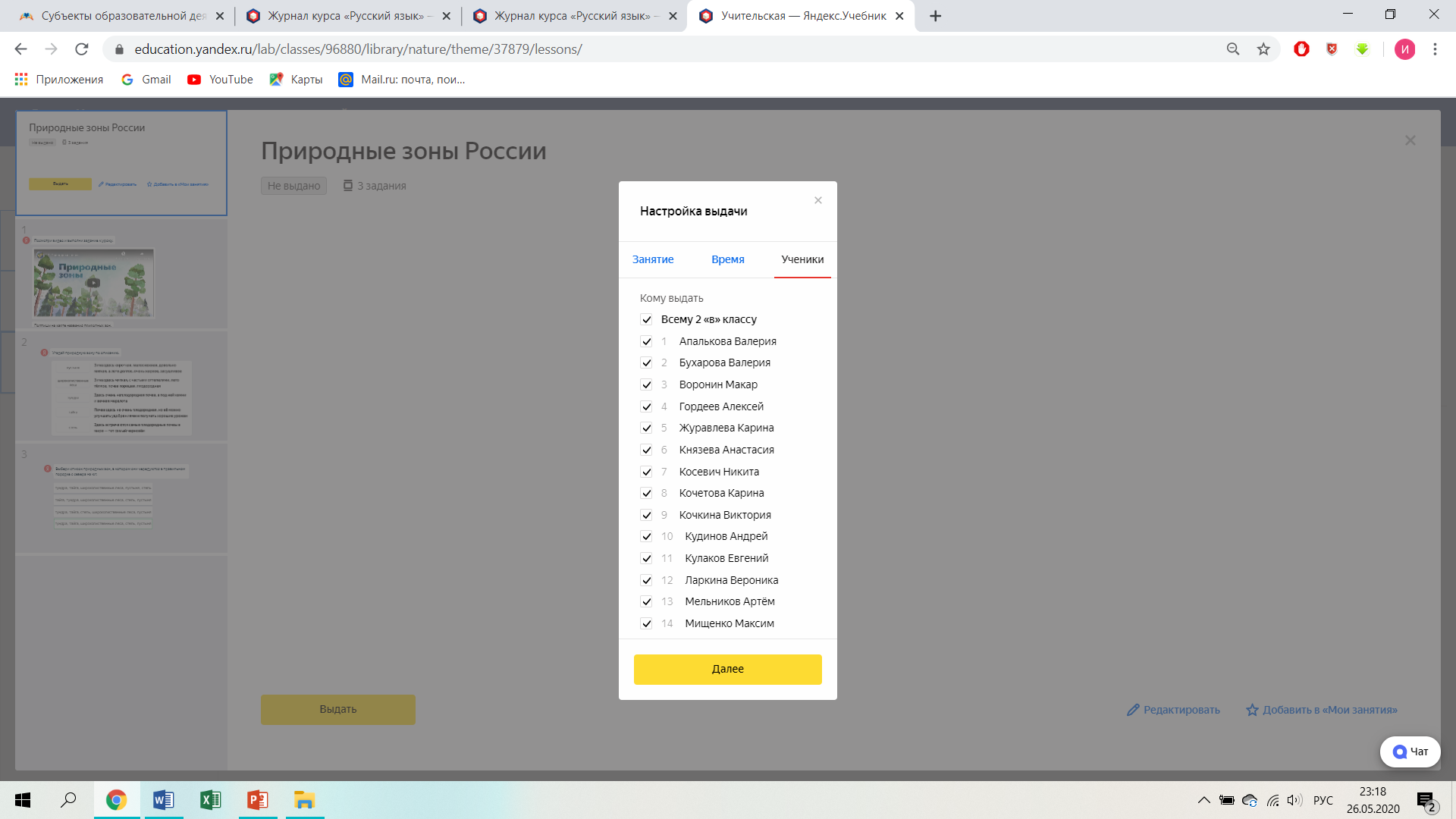